SUBWOOFER SPEAKER
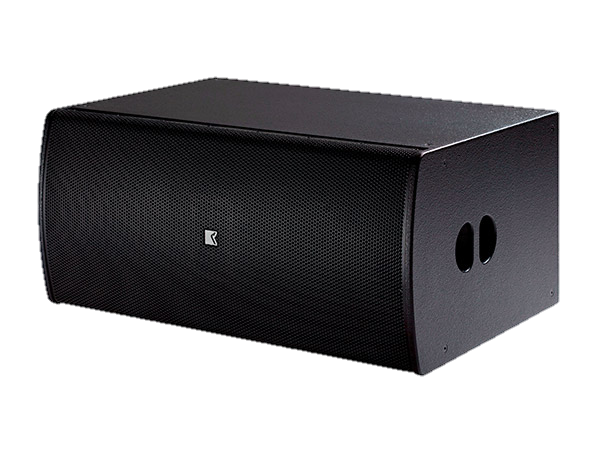 EIDOS 215 S (Outline)
탁월한 크기 대 전력 비율
매우 가벼운 무게
내부 공진으로 인한 왜곡을 방지하기 위해 
          내부적으로 보강된 캐비닛
1